Presentation by Valon Xharra
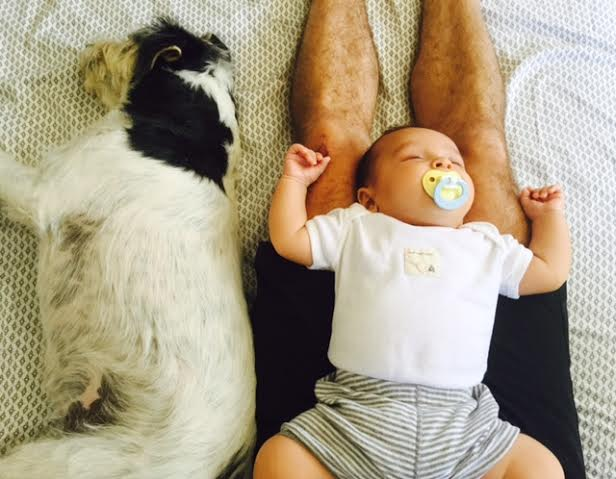 Who am I?
I am originally from Kosovo
BA in Political Science – Bard College
MA in International Affairs – Columbia University
MBA Business Strategy – Boston University
Current Job – Managing Director, Control  Risks
Avid amateur competitive marathoner
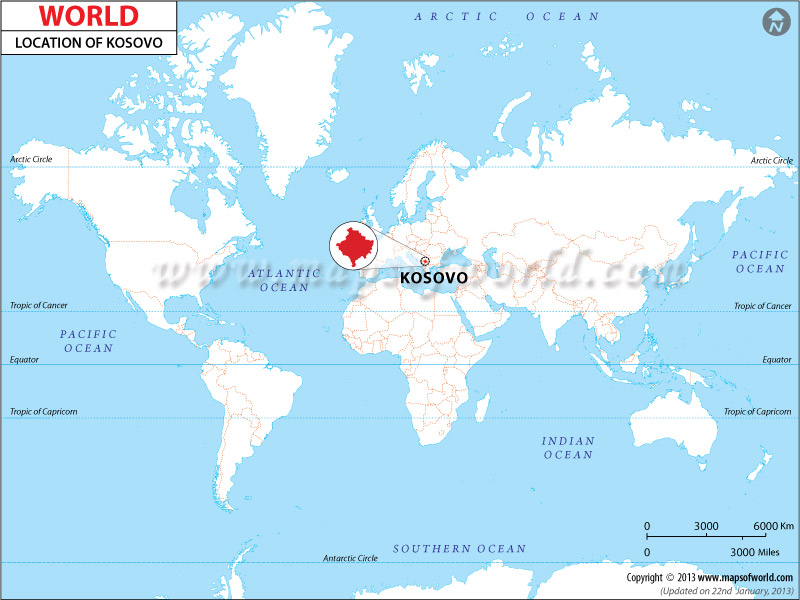 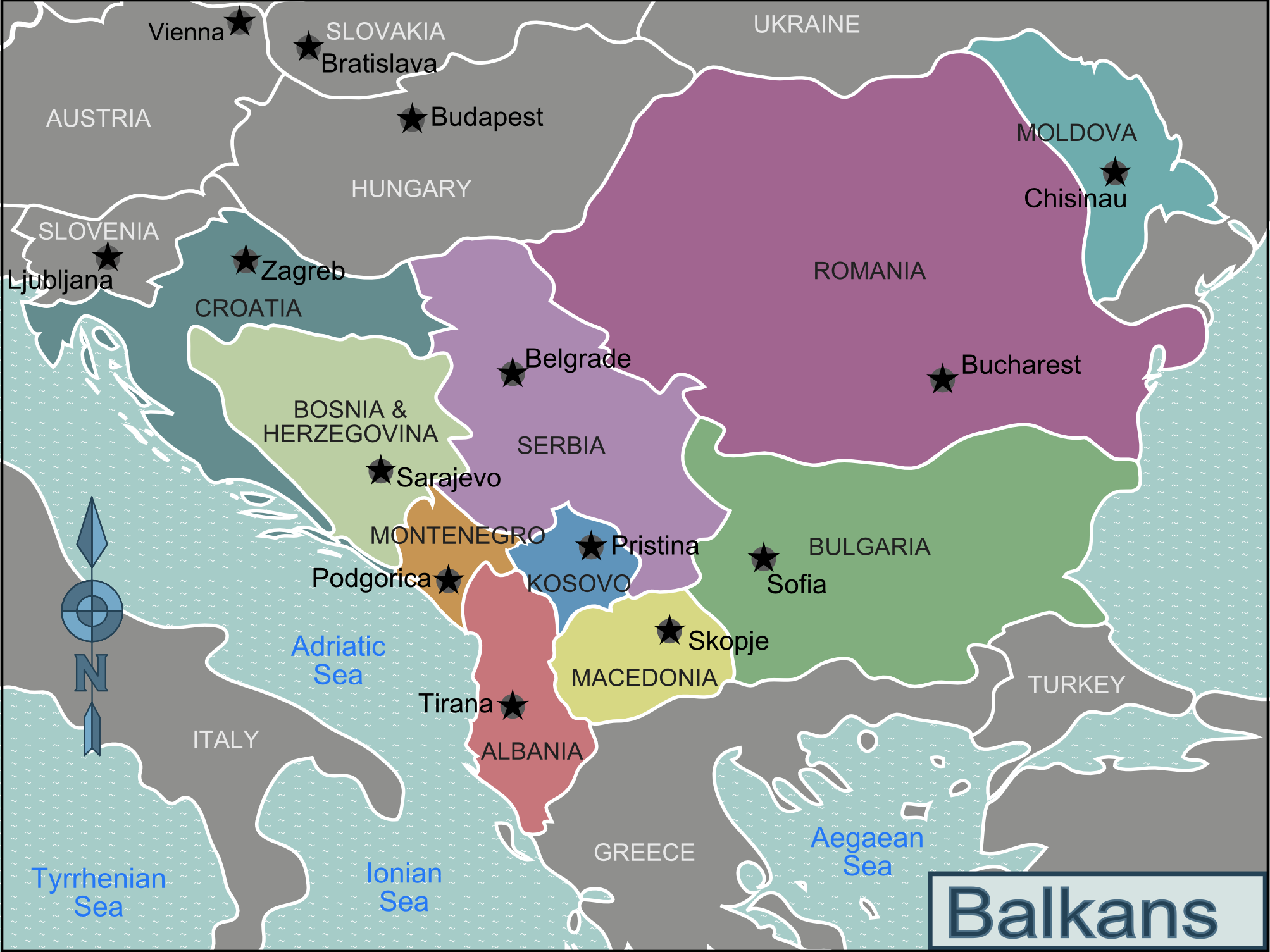 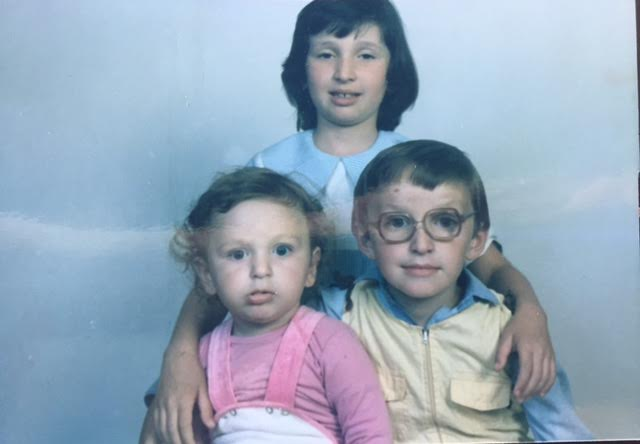 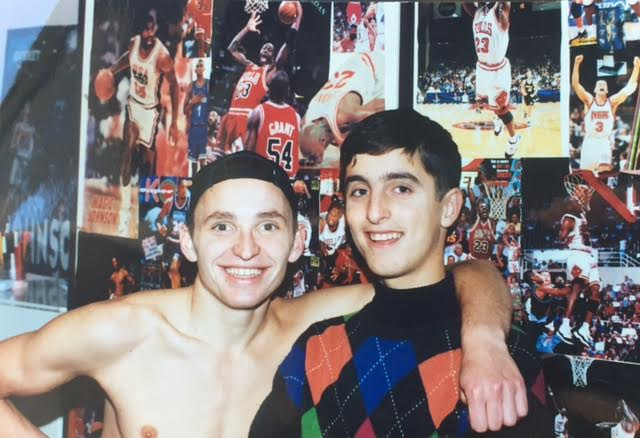 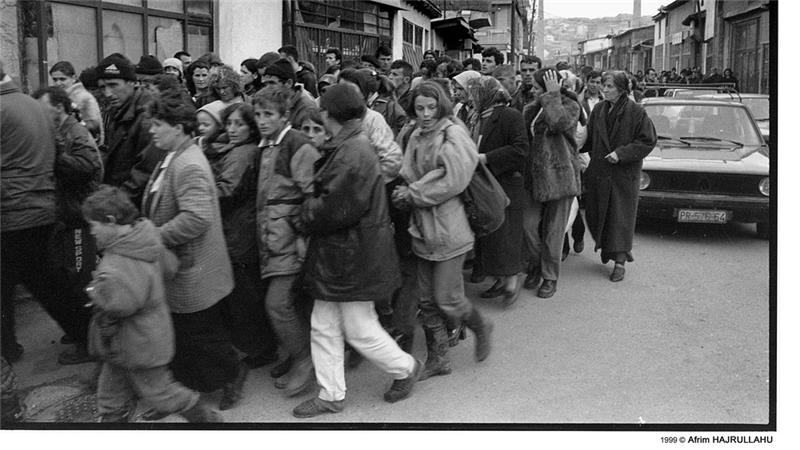 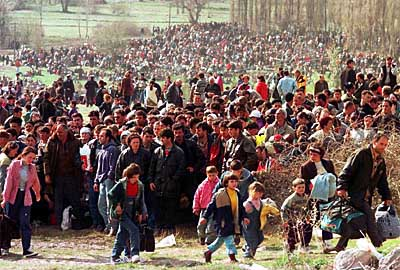 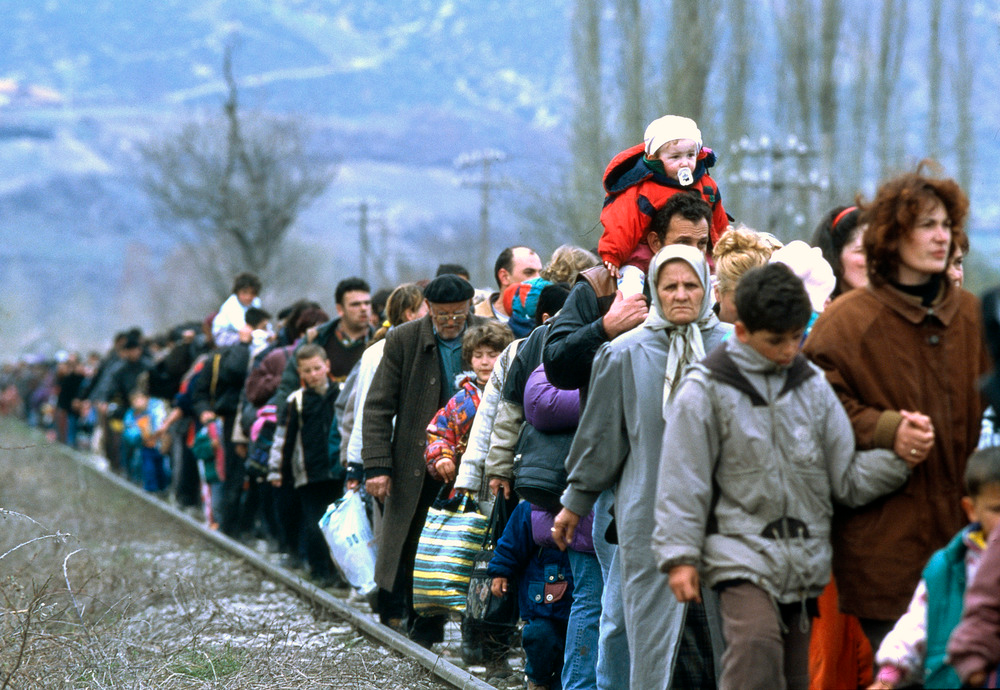 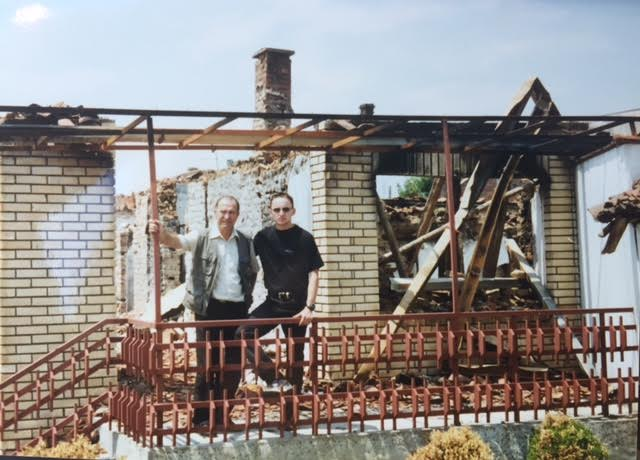 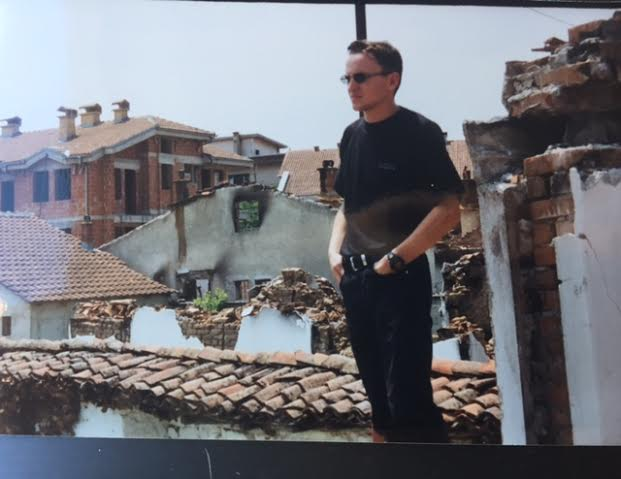 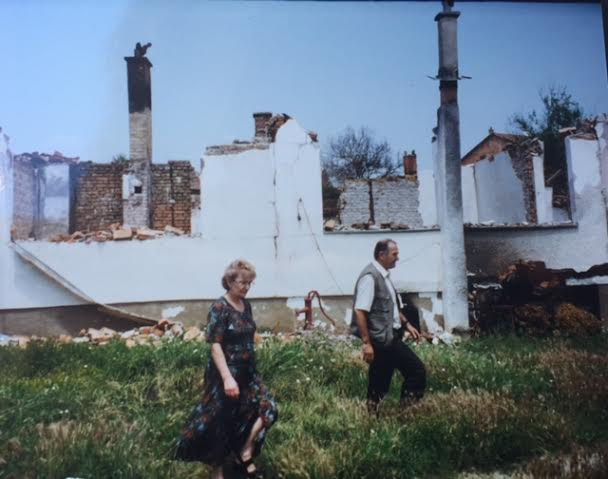 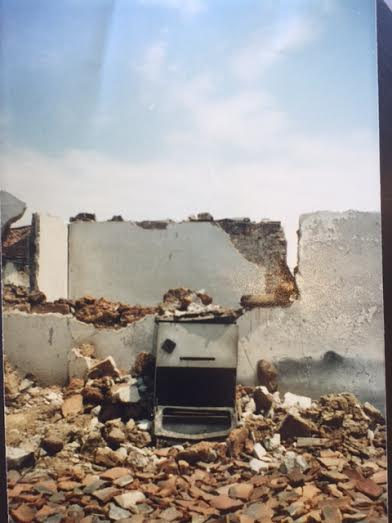 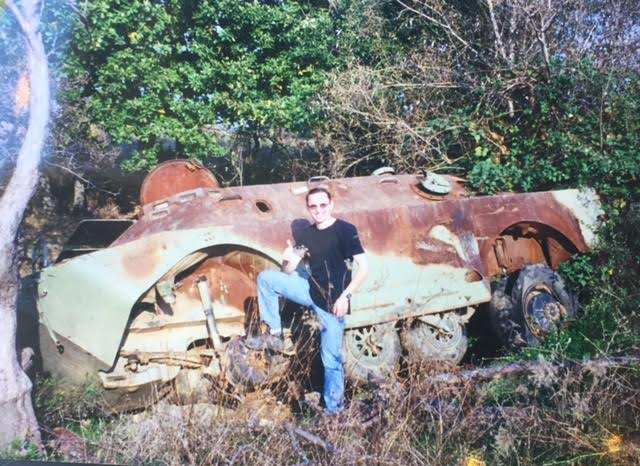 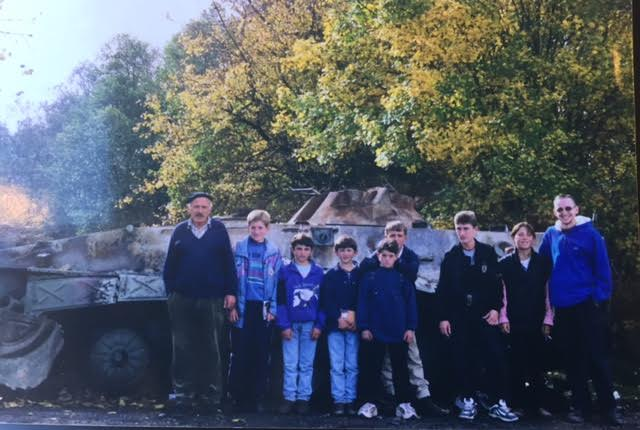 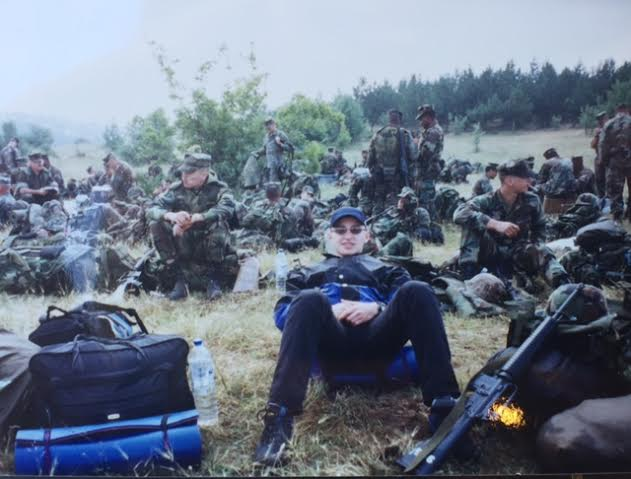 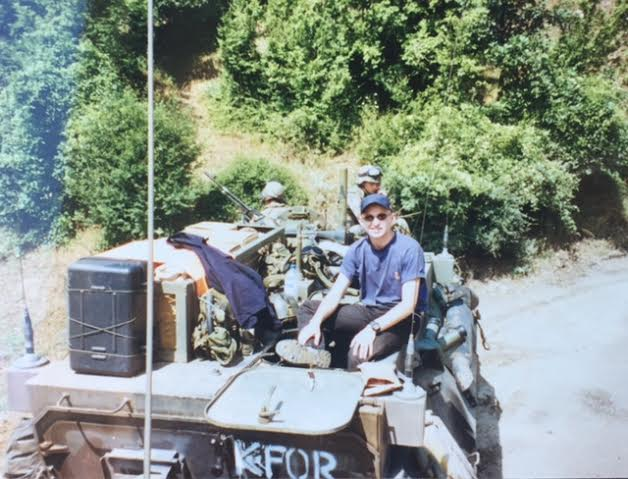 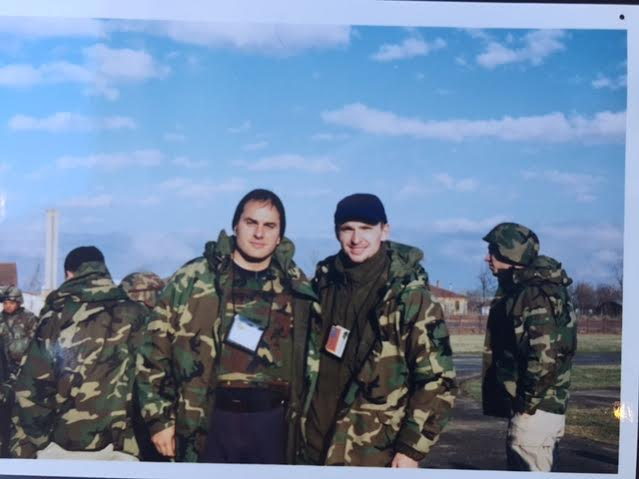 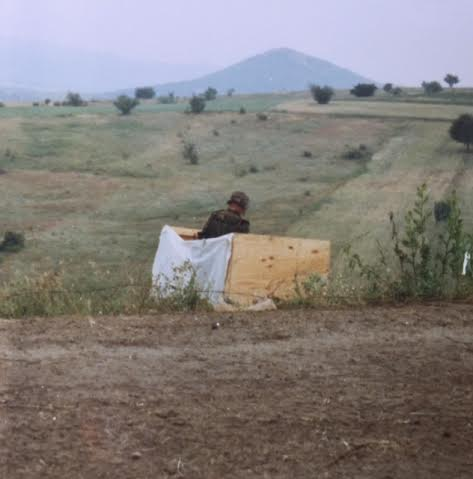 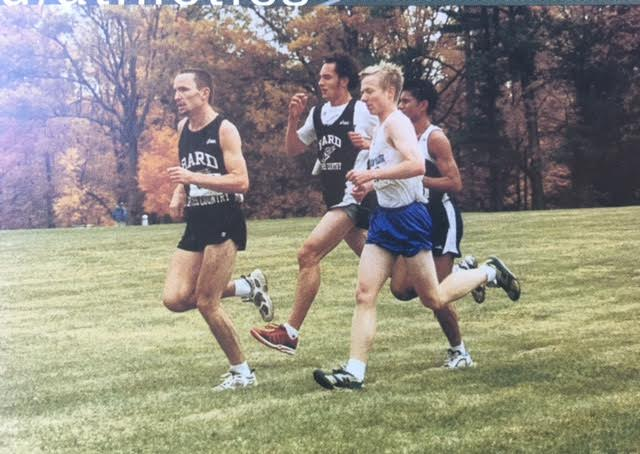 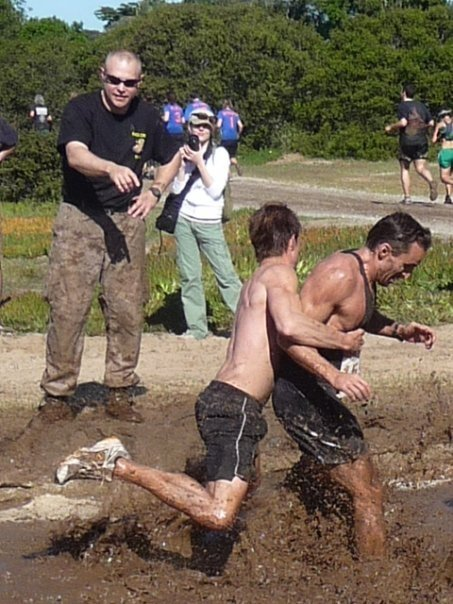 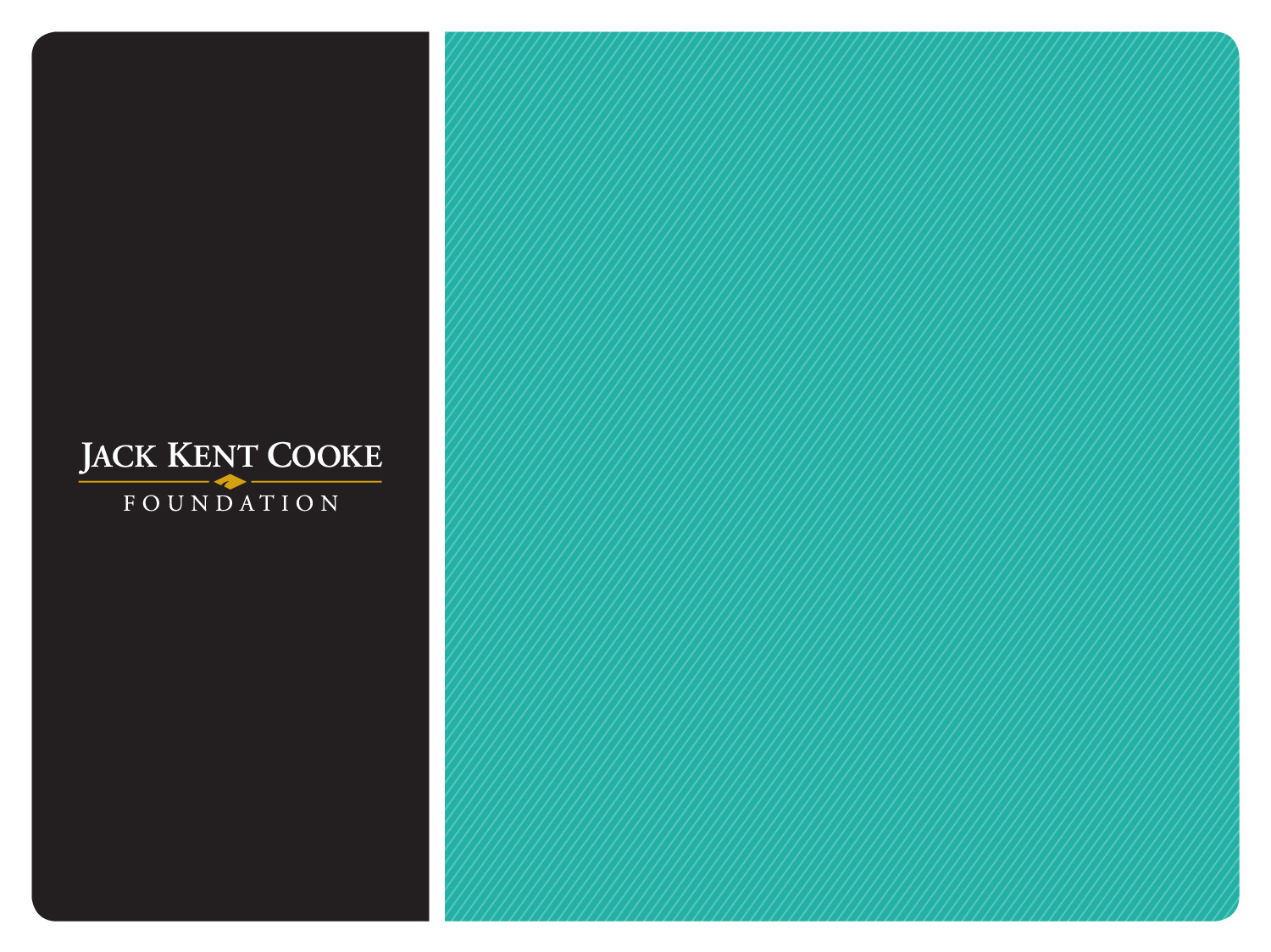 Jack Kent Cooke Foundation
College Scholarship Program
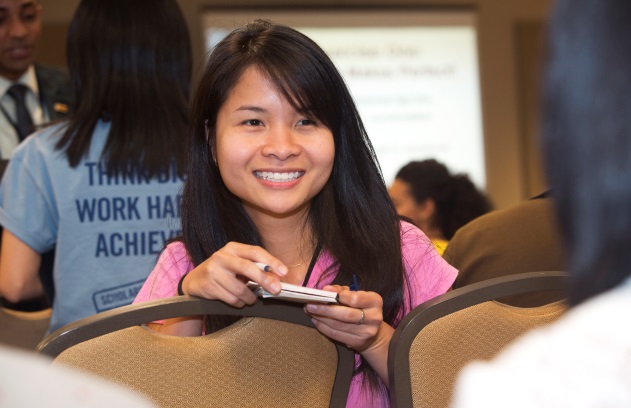 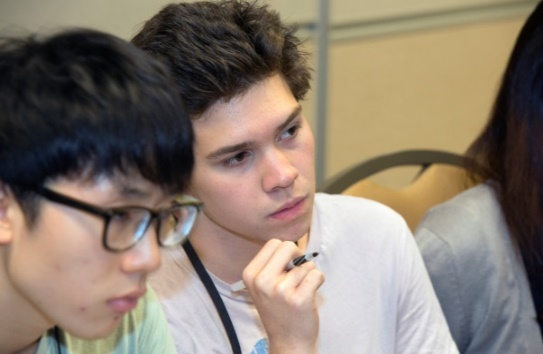 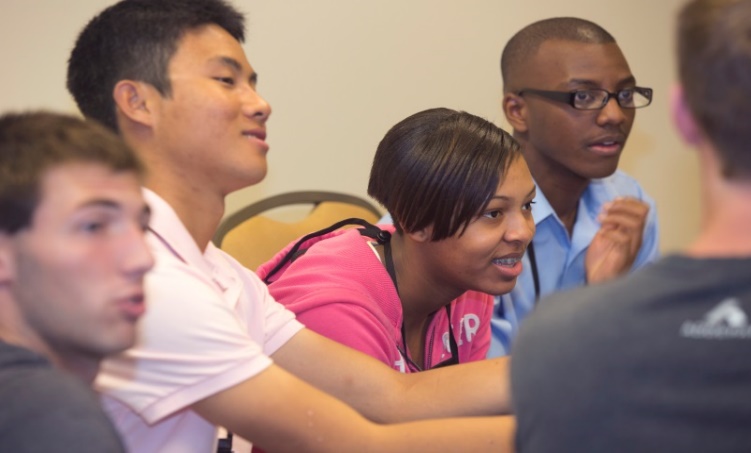 College Scholarship Program Overview
College Scholarship Program

Program Benefits

Program Eligibility 

Application Timeline
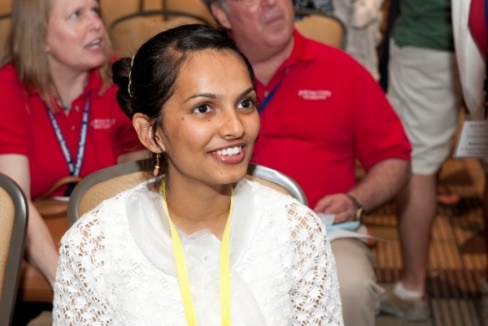 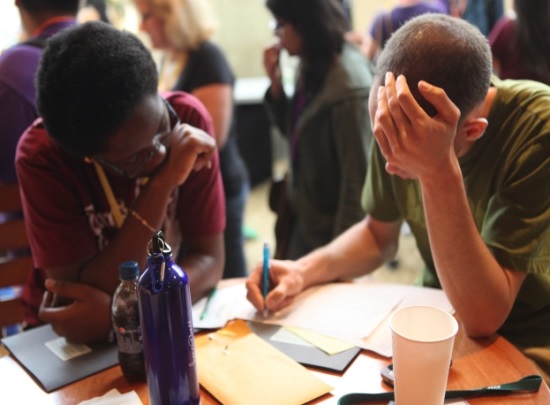 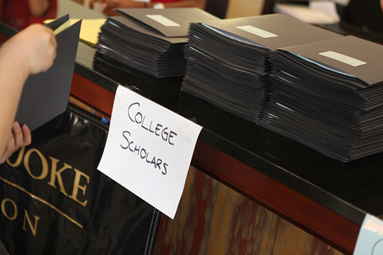 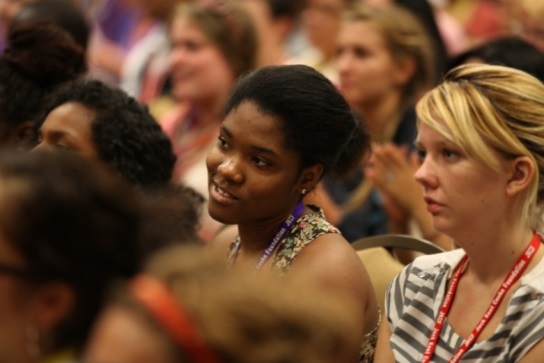 What is the College Scholarship Program?
The Jack Kent Cooke Foundation College Scholarship Program is the nation’s largest undergraduate scholarship program through providing up to $40,000 per year available to high-achieving high school seniors with financial need who seek to attend the nation’s best 4-year colleges and universities.
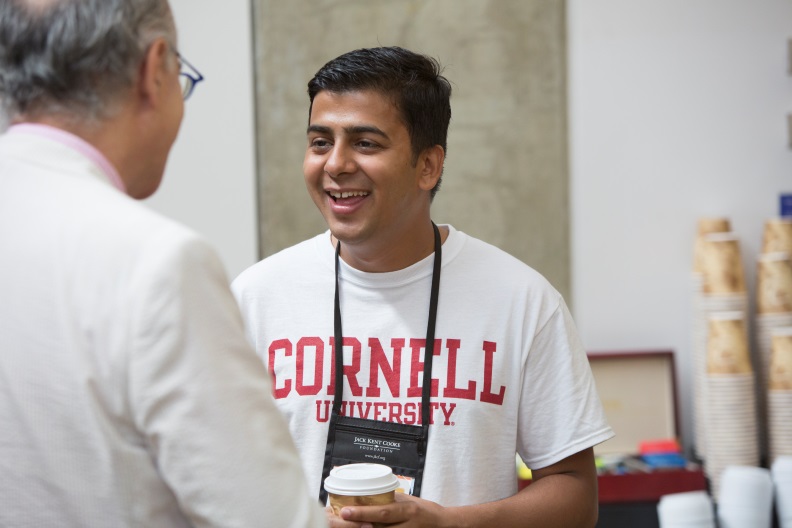 Program Benefits
Receive up to $40,000 per year to attend a 4-year accredited undergraduate institution for tuition, living expenses, books and other required fees 
Have access to one-on-one advising about selecting a college, navigating financial aid, transitioning to college, and maximizing the college experience
Program Benefits (cont.)
Have a pathway to the Cooke Foundation’s up to $50,000 per year Graduate Scholarship 
The opportunity to network with the larger JKCF Scholar community 
Scholars Weekend
Jack Kent Cooke Scholar Association
Program Eligibility
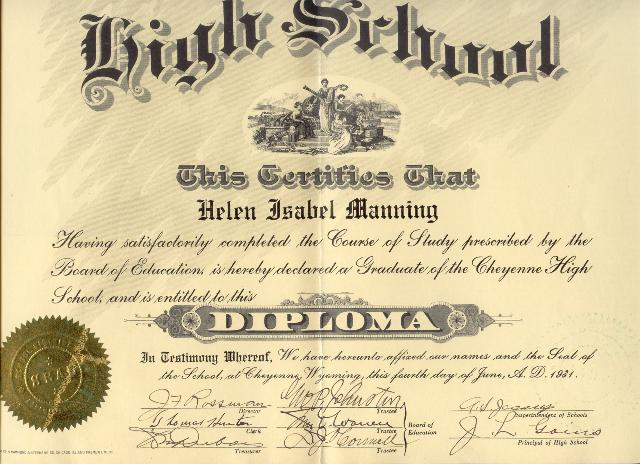 Plan to graduate from 
a United States’ high school in 
Spring 2016
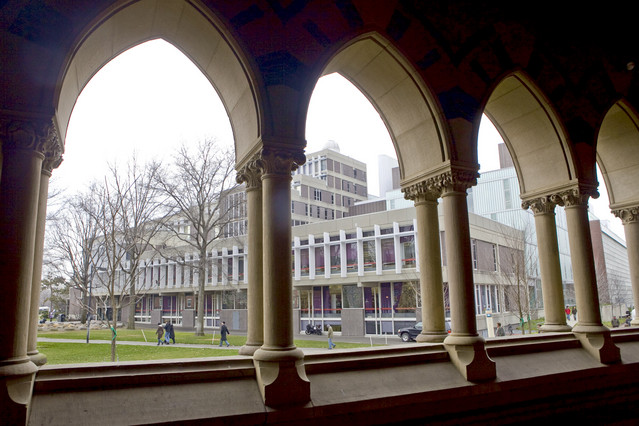 Full-time enrollment
in accredited four-
year college
fall 2016
Program Eligibility (cont.)
Cumulative unweighted
GPA of 3.5 or better
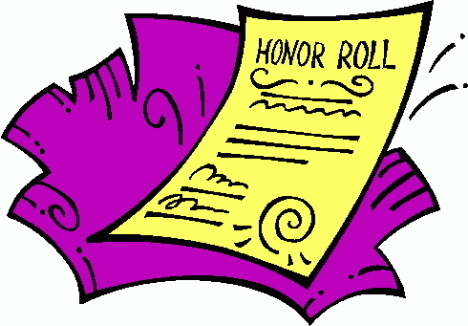 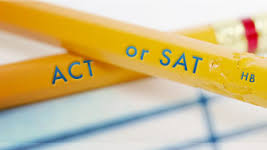 Receive standardized test scores in the top 15% (SAT critical reading/math 1200+; ACT composite 26+)
Program Eligibility (cont.)
Demonstrate unmet financial need
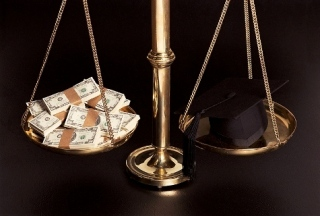 Selection Criteria
Exceptional academic ability and achievement
Significant financial need
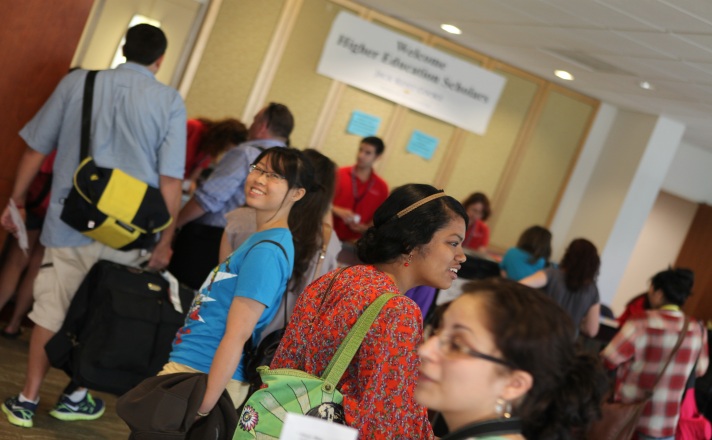 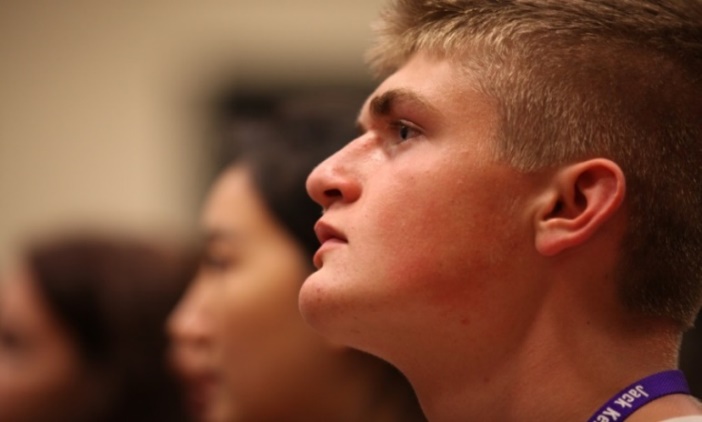 Persistence
Desire to help others
Leadership
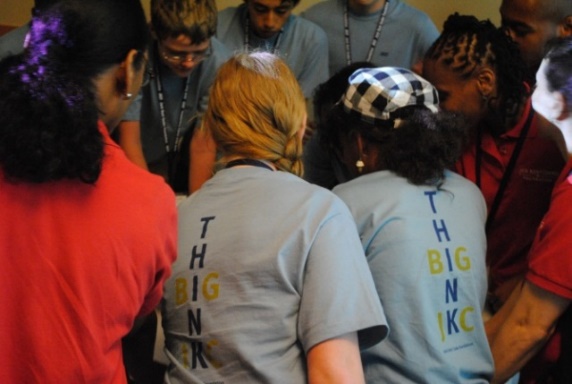 Control Risks?
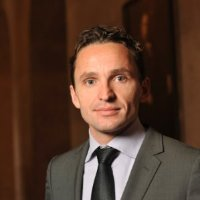 What do I do now? 	


What’s Control Risks? 

Control Risks is an independent, global risk consultancy specializing in helping organizations manage political, operational and security risks in complex and hostile environments. 

I help clients identify risks and opportunities of investing abroad
Consultancy in the design and implementation of corporate- and project-level security strategies and the protection of client investments, assets, and personnel

Analysis and forecasting of political, security and operational risks to investments and operations

Due diligence, fraud, anti-corruption and business intelligence in support of transactions, investments, and overall business integrity



Global response capability to insured instances of kidnap, ransom, and extortion cases within 24 hours
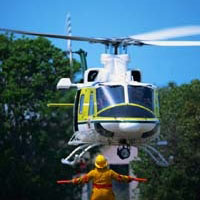 Crisis & Security Consulting
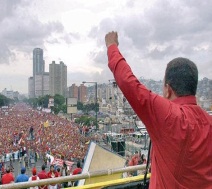 Global Risk Analysis
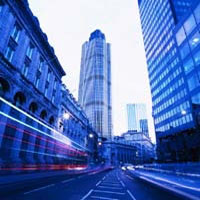 Corporate Investigations
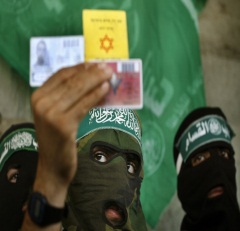 Kidnap/Extortion Response
Control Risks office locations
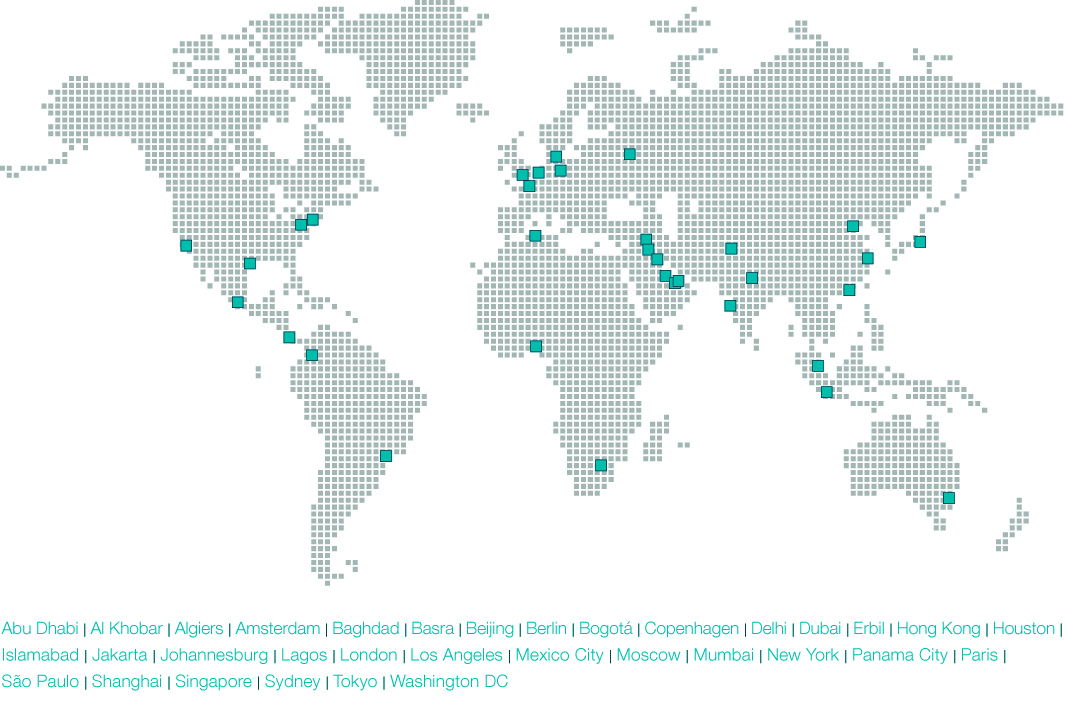 Final thoughts and questions:
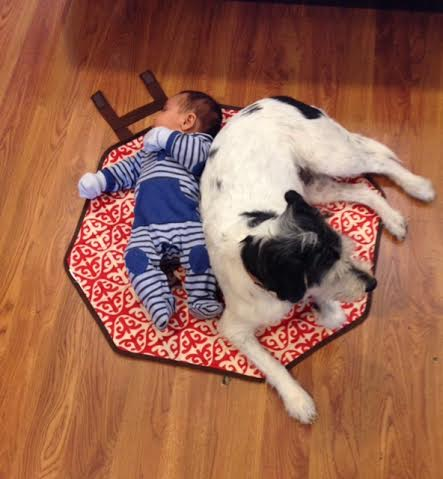